ΣυλλογοςΕ. Δ. Ρ. Α. Μ. Ε.Παναγιωτης Αχειλας
Έτος Ιδρύσεως
23 Φεβρουαρίου 1992
Κων/νος Χαριλ. Καραγκούνης
Θεολόγος – Δρ. Βυζαντινής Μουσικολογίας
Υπεύθυνος Πολιτιστικών Θεμάτων Δ.Δ.Ε Μαγνησίας
Συλλογος Ε.Δ.Ρ.Α.Μ.Ε. Παναγιωτης Αχειλας
Ίδρυση και Επωνυμία του Σωματείου.
Σκοπός του Συλλόγου.
Διοίκηση και Μέλη.
Καλλιτεχνικές - Ερευνητικές Ομάδες.
Μέσα προς Επίτευξη του Σκοπού του Συλλόγου.
Η 15ετής Δραστηριότητα.
Απολογισμός 15ετίας.
Το παρόν και το Μέλλον του Ε.Δ.Ρ.Α.Μ.Ε.
Συλλογος Ε.Δ.Ρ.Α.Μ.Ε. Παναγιωτης Αχειλας
Ίδρυση και Επωνυμία του Σωματείου
Έτος ιδρύσεως.
Αφορμή Ιδρύσεως.
Ιδρυτικά Μέλη.
Ο Παναγιώτης Αχειλάς.
Σφραγίδα και Έμβλημα.
Συλλογος Ε.Δ.Ρ.Α.Μ.Ε. Παναγιωτης Αχειλας
Συλλογος Ε.Δ.Ρ.Α.Μ.Ε. Παναγιωτης Αχειλας
Συλλογος Ε.Δ.Ρ.Α.Μ.Ε. Παναγιωτης Αχειλας
Συλλογος Ε.Δ.Ρ.Α.Μ.Ε. Παναγιωτης Αχειλας
Συλλογος Ε.Δ.Ρ.Α.Μ.Ε. Παναγιωτης Αχειλας
Σκοπός του Συλλόγου
Συλλογος Ε.Δ.Ρ.Α.Μ.Ε. Παναγιωτης Αχειλας
Συλλογος Ε.Δ.Ρ.Α.Μ.Ε. Παναγιωτης Αχειλας
Διοίκηση και Μέλη.

ΔΣ - Εφ.Επ. - Εξ.Επ. 
Ιδρυτικά Μέλη.
Δόκιμα Μέλη.
Τακτικά Μέλη.
Επίτιμα Μέλη.
Συλλογος Ε.Δ.Ρ.Α.Μ.Ε. Παναγιωτης Αχειλας
Καλλιτεχνικές - Ερευνητικές Ομάδες.

Χορωδία Παραδοσιακού Τραγουδιού.
Ορχήστρα Παραδοσιακών Μουσικών Οργάνων.
Βυζαντινός Χορός Ψαλτών.
Όμάδα Διδασκόντων.
Ερευνητική Ομάδα.
Συλλογος Ε.Δ.Ρ.Α.Μ.Ε. Παναγιωτης Αχειλας
Μέσα προς Επίτευξη του Σκοπού του Συλλόγου.

Βιβλιοθήκη.
Συλλογή Αποκομμάτων (Άρθρων, Δημοσιεύσεων, Ειδήσεων κ.τ.ό.)
Δισκοθήκη.
Ταινιοθήκη.
Ηχητικό Αρχείο (Μουσικών Καταγραφών, Συνεντεύξεων κ.τ.ό.).
Ιστορικό Αρχείο.
Λαογραφικό Αρχείο.
Αρχείο Φωτογραφικού Υλικού.
Συλλογή Παραδοσιακών Μουσικών Οργάνων.
Συλλογή Παραδοσιακών Ενδυμασιών.
Συλλογος Ε.Δ.Ρ.Α.Μ.Ε. Παναγιωτης Αχειλας
Η 15ετής Δραστηριότητα
Έρευνα - Καταγραφές.

Μικρασιάτικη Μουσική Παράδοση (Παν. Αχειλάς, Νικ. Θεολόγου, Θάλεια Μελισσάκη, Ελ. Καρτσαγκούλη)
Κεραμιδιώτικη Μουσική Παράδοση (Αθ. Τσούμαρης, Δημ. Καλαμίδας, Αθ. Κατούνης, Καίτη Μαντζουράνη, Σοφία Κοτσάκη).
Συνεντεύξεις Μουσικών (Τραγουδιστών - Οργανοπαικτών).
Συνεντεύξεις Ιεροψαλτών.
Συλλογος Ε.Δ.Ρ.Α.Μ.Ε. Παναγιωτης Αχειλας
Νικόλαος Θεολόγου
Συλλογος Ε.Δ.Ρ.Α.Μ.Ε. Παναγιωτης Αχειλας
Αθανάσιος Κατούνης
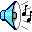 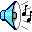 Συλλογος Ε.Δ.Ρ.Α.Μ.Ε. Παναγιωτης Αχειλας
Η 15ετής Δραστηριότητα
Ραδιοφωνικές και Τηλεοπτικές Εκπομπές (ήδη από το έτος 1990).

Εκκλησιαστικής Μουσικής και Ψαλτικής Τέχνης.
Παραδοσιακής Μουσικής (Εκπομπές Παρουσίασης, Εκπομπές Διασκέδασης). 
Μουσικολαογραφικές Εκπομπές (Εόρτιες και Επίκαιρες Εκπομπές).
Ιεροψαλτικές Εκπομπές (Συνεντεύξεις - Παρουσιάσεις Ιεροψαλτών).

	ΡΑΔΙΟΦΩΝΙΚΟΙ ΣΤΑΘΜΟΙ
Δημοτικό Ραδιόφωνο Λάρισας.
Ράδιο ΕΝΑ (Βόλος).
Ράδιο ΑΝΤΕΝΝΑ-4 (Βόλος).
Ορθόδοξη Μαρτυρία (Ι. Μ. Δημητριάδος).
ΕΡΑ Βόλου.
ASTRA TV (Βόλος).
TRT TV (Βόλος).
Συλλογος Ε.Δ.Ρ.Α.Μ.Ε. Παναγιωτης Αχειλας
Η 15ετής Δραστηριότητα
Καλλιτεχνικές - Μουσικές - Μουσικολογικές Εκδηλώσεις.

Συναυλίες.
Λαϊκές Πανηγύρεις.
Χοροί - Συνεστιάσεις.
Φεστιβαλικές Εκδηλώσεις.
Λατρευτικές Ακολουθίες.
Διαλέξεις.
Η Αρχαία Ελληνική Μουσική.
Η Καταγωγή της Εκκλησιαστικής Μουσικής.
Η Ελληνική Μουσική Χθές - Σήμερα - Αύριο.
Ημερίδες -  Σεμινάρια.
Εκθέσεις.
Παραδοσιακών και Λαϊκών Μουσικών Οργάνων.
Παλαιτύπων Βιβλίων Εκκλησιαστικής Μουσικής.
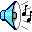 Συλλογος Ε.Δ.Ρ.Α.Μ.Ε. Παναγιωτης Αχειλας
Χριστουγεννιάτικη Εκδήλωση με Παραδοσιακά Κάλαντα από όλη την Ελλάδα
Συλλογος Ε.Δ.Ρ.Α.Μ.Ε. Παναγιωτης Αχειλας
Χριστουγεννιάτικη Εκδήλωση με Παραδοσιακά Κάλαντα από όλη την Ελλάδα
Συλλογος Ε.Δ.Ρ.Α.Μ.Ε. Παναγιωτης Αχειλας -  Ε Κ Δ Η Λ Ω Σ Ε Ι Σ
1991 – 27 Ιανουαρίου
Συλλογος Ε.Δ.Ρ.Α.Μ.Ε. Παναγιωτης Αχειλας -  Ε Κ Δ Η Λ Ω Σ Ε Ι Σ
1991 – 27 Ιανουαρίου
Συλλογος Ε.Δ.Ρ.Α.Μ.Ε. Παναγιωτης Αχειλας -  Ε Κ Δ Η Λ Ω Σ Ε Ι Σ
1991 – 27 Ιανουαρίου
Συλλογος Ε.Δ.Ρ.Α.Μ.Ε. Παναγιωτης Αχειλας -  Ε Κ Δ Η Λ Ω Σ Ε Ι Σ
1991 – 16 Ιουνίου
Συλλογος Ε.Δ.Ρ.Α.Μ.Ε. Παναγιωτης Αχειλας -  Ε Κ Δ Η Λ Ω Σ Ε Ι Σ
1991 – 16 Ιουνίου
Συλλογος Ε.Δ.Ρ.Α.Μ.Ε. Παναγιωτης Αχειλας -  Ε Κ Δ Η Λ Ω Σ Ε Ι Σ
1991 – 16 Ιουνίου
Συλλογος Ε.Δ.Ρ.Α.Μ.Ε. Παναγιωτης Αχειλας -  Ε Κ Δ Η Λ Ω Σ Ε Ι Σ
1991 – 16 Ιουνίου
Συλλογος Ε.Δ.Ρ.Α.Μ.Ε. Παναγιωτης Αχειλας -  Ε Κ Δ Η Λ Ω Σ Ε Ι Σ
1992 – 29 Μαϊου
Συλλογος Ε.Δ.Ρ.Α.Μ.Ε. Παναγιωτης Αχειλας -  Ε Κ Δ Η Λ Ω Σ Ε Ι Σ
1992 – 29 Μαϊου
Συλλογος Ε.Δ.Ρ.Α.Μ.Ε. Παναγιωτης Αχειλας -  Ε Κ Δ Η Λ Ω Σ Ε Ι Σ
1992 – 29 Μαϊου
Συλλογος Ε.Δ.Ρ.Α.Μ.Ε. Παναγιωτης Αχειλας -  Ε Κ Δ Η Λ Ω Σ Ε Ι Σ
1992 – 29 Μαϊου
Συλλογος Ε.Δ.Ρ.Α.Μ.Ε. Παναγιωτης Αχειλας -  Ε Κ Δ Η Λ Ω Σ Ε Ι Σ
1992 – 29 Μαϊου
Συλλογος Ε.Δ.Ρ.Α.Μ.Ε. Παναγιωτης Αχειλας -  Ε Κ Δ Η Λ Ω Σ Ε Ι Σ
1992 – 10 Ιουνίου
Συλλογος Ε.Δ.Ρ.Α.Μ.Ε. Παναγιωτης Αχειλας -  Ε Κ Δ Η Λ Ω Σ Ε Ι Σ
1992 – 10 Ιουνίου
Συλλογος Ε.Δ.Ρ.Α.Μ.Ε. Παναγιωτης Αχειλας -  Ε Κ Δ Η Λ Ω Σ Ε Ι Σ
1992 – 10 Ιουνίου
Συλλογος Ε.Δ.Ρ.Α.Μ.Ε. Παναγιωτης Αχειλας -  Ε Κ Δ Η Λ Ω Σ Ε Ι Σ
1992 – 10 Ιουνίου
Συλλογος Ε.Δ.Ρ.Α.Μ.Ε. Παναγιωτης Αχειλας -  Ε Κ Δ Η Λ Ω Σ Ε Ι Σ
1992 – 10 Ιουνίου
Συλλογος Ε.Δ.Ρ.Α.Μ.Ε. Παναγιωτης Αχειλας -  Ε Κ Δ Η Λ Ω Σ Ε Ι Σ
1992 – 10 Ιουνίου
Συλλογος Ε.Δ.Ρ.Α.Μ.Ε. Παναγιωτης Αχειλας -  Ε Κ Δ Η Λ Ω Σ Ε Ι Σ
1992 – 10 Ιουνίου
Συλλογος Ε.Δ.Ρ.Α.Μ.Ε. Παναγιωτης Αχειλας -  Ε Κ Δ Η Λ Ω Σ Ε Ι Σ
1992 – 10 Ιουνίου
Συλλογος Ε.Δ.Ρ.Α.Μ.Ε. Παναγιωτης Αχειλας -  Ε Κ Δ Η Λ Ω Σ Ε Ι Σ
1992 – 13 Σεπτεμβρίου
Συλλογος Ε.Δ.Ρ.Α.Μ.Ε. Παναγιωτης Αχειλας -  Ε Κ Δ Η Λ Ω Σ Ε Ι Σ
1992 – 13 Σεπτεμβρίου
Συλλογος Ε.Δ.Ρ.Α.Μ.Ε. Παναγιωτης Αχειλας -  Ε Κ Δ Η Λ Ω Σ Ε Ι Σ
1992 – 27 Δεκεμβρίου
Συλλογος Ε.Δ.Ρ.Α.Μ.Ε. Παναγιωτης Αχειλας -  Ε Κ Δ Η Λ Ω Σ Ε Ι Σ
1992 – 27 Δεκεμβρίου
Συλλογος Ε.Δ.Ρ.Α.Μ.Ε. Παναγιωτης Αχειλας -  Ε Κ Δ Η Λ Ω Σ Ε Ι Σ
1992 – 27 Δεκεμβρίου
Συλλογος Ε.Δ.Ρ.Α.Μ.Ε. Παναγιωτης Αχειλας -  Ε Κ Δ Η Λ Ω Σ Ε Ι Σ
1992 – 13 Σεπτεμβρίου
Συλλογος Ε.Δ.Ρ.Α.Μ.Ε. Παναγιωτης Αχειλας -  Ε Κ Δ Η Λ Ω Σ Ε Ι Σ
1993; – 12 Φεβρουαρίου
Συλλογος Ε.Δ.Ρ.Α.Μ.Ε. Παναγιωτης Αχειλας -  Ε Κ Δ Η Λ Ω Σ Ε Ι Σ
1993 – 16 Μαϊου
Συλλογος Ε.Δ.Ρ.Α.Μ.Ε. Παναγιωτης Αχειλας -  Ε Κ Δ Η Λ Ω Σ Ε Ι Σ
1993 – 16 Μαϊου
Συλλογος Ε.Δ.Ρ.Α.Μ.Ε. Παναγιωτης Αχειλας -  Ε Κ Δ Η Λ Ω Σ Ε Ι Σ
1993 – 16 Μαϊου
Συλλογος Ε.Δ.Ρ.Α.Μ.Ε. Παναγιωτης Αχειλας -  Ε Κ Δ Η Λ Ω Σ Ε Ι Σ
1993 – 01 Ιουνίου
Συλλογος Ε.Δ.Ρ.Α.Μ.Ε. Παναγιωτης Αχειλας -  Ε Κ Δ Η Λ Ω Σ Ε Ι Σ
1993 – 26 Ιουνίου
Συλλογος Ε.Δ.Ρ.Α.Μ.Ε. Παναγιωτης Αχειλας -  Ε Κ Δ Η Λ Ω Σ Ε Ι Σ
1993 – 15 Δεκεμβρίου
Συλλογος Ε.Δ.Ρ.Α.Μ.Ε. Παναγιωτης Αχειλας -  Ε Κ Δ Η Λ Ω Σ Ε Ι Σ
1994 – 20 Απριλίου
Συλλογος Ε.Δ.Ρ.Α.Μ.Ε. Παναγιωτης Αχειλας -  Ε Κ Δ Η Λ Ω Σ Ε Ι Σ
1995 – 6 Ιουλίου
Συλλογος Ε.Δ.Ρ.Α.Μ.Ε. Παναγιωτης Αχειλας -  Ε Κ Δ Η Λ Ω Σ Ε Ι Σ
1995 – 13 Νοεμβρίου
Συλλογος Ε.Δ.Ρ.Α.Μ.Ε. Παναγιωτης Αχειλας -  Ε Κ Δ Η Λ Ω Σ Ε Ι Σ
1996 – 8 Ιανουαρίου
Συλλογος Ε.Δ.Ρ.Α.Μ.Ε. Παναγιωτης Αχειλας -  Ε Κ Δ Η Λ Ω Σ Ε Ι Σ
1996 – 25 Μαϊου
Συλλογος Ε.Δ.Ρ.Α.Μ.Ε. Παναγιωτης Αχειλας -  Ε Κ Δ Η Λ Ω Σ Ε Ι Σ
1996 – 29 Σεπτεμβρίου
Συλλογος Ε.Δ.Ρ.Α.Μ.Ε. Παναγιωτης Αχειλας -  Ε Κ Δ Η Λ Ω Σ Ε Ι Σ
1996 – 2 Οκτωβρίου
Συλλογος Ε.Δ.Ρ.Α.Μ.Ε. Παναγιωτης Αχειλας -  Ε Κ Δ Η Λ Ω Σ Ε Ι Σ
1996 – 16 Δεκεμβρίου
Συλλογος Ε.Δ.Ρ.Α.Μ.Ε. Παναγιωτης Αχειλας -  Ε Κ Δ Η Λ Ω Σ Ε Ι Σ
1996 – 12 Απριλίου
Συλλογος Ε.Δ.Ρ.Α.Μ.Ε. Παναγιωτης Αχειλας -  Ε Κ Δ Η Λ Ω Σ Ε Ι Σ
1997 – 8 Ιανουαρίου
Συλλογος Ε.Δ.Ρ.Α.Μ.Ε. Παναγιωτης Αχειλας -  Ε Κ Δ Η Λ Ω Σ Ε Ι Σ
1996 – 13 Δεκεμβρίου  (1997 - 10 Ιανουαρίου)
Συλλογος Ε.Δ.Ρ.Α.Μ.Ε. Παναγιωτης Αχειλας -  Ε Κ Δ Η Λ Ω Σ Ε Ι Σ
1996 – 13 Δεκεμβρίου  (1997 - 10 Ιανουαρίου)
Συλλογος Ε.Δ.Ρ.Α.Μ.Ε. Παναγιωτης Αχειλας -  Ε Κ Δ Η Λ Ω Σ Ε Ι Σ
1997 – 10 Ιανουαρίου
Συλλογος Ε.Δ.Ρ.Α.Μ.Ε. Παναγιωτης Αχειλας -  Ε Κ Δ Η Λ Ω Σ Ε Ι Σ
1997 – 10 Ιανουαρίου
Συλλογος Ε.Δ.Ρ.Α.Μ.Ε. Παναγιωτης Αχειλας -  Ε Κ Δ Η Λ Ω Σ Ε Ι Σ
1997 – 10 Ιανουαρίου
Συλλογος Ε.Δ.Ρ.Α.Μ.Ε. Παναγιωτης Αχειλας -  Ε Κ Δ Η Λ Ω Σ Ε Ι Σ
1997 – 10 Ιανουαρίου
Συλλογος Ε.Δ.Ρ.Α.Μ.Ε. Παναγιωτης Αχειλας -  Ε Κ Δ Η Λ Ω Σ Ε Ι Σ
1997 – 10 Ιανουαρίου
Συλλογος Ε.Δ.Ρ.Α.Μ.Ε. Παναγιωτης Αχειλας -  Ε Κ Δ Η Λ Ω Σ Ε Ι Σ
1997 – 10 Ιανουαρίου
Συλλογος Ε.Δ.Ρ.Α.Μ.Ε. Παναγιωτης Αχειλας -  Ε Κ Δ Η Λ Ω Σ Ε Ι Σ
1997 – 10 Ιανουαρίου
Συλλογος Ε.Δ.Ρ.Α.Μ.Ε. Παναγιωτης Αχειλας -  Ε Κ Δ Η Λ Ω Σ Ε Ι Σ
1997 – 29 Ιανουαρίου
Συλλογος Ε.Δ.Ρ.Α.Μ.Ε. Παναγιωτης Αχειλας -  Ε Κ Δ Η Λ Ω Σ Ε Ι Σ
1997 – 30 Ιανουαρίου
Συλλογος Ε.Δ.Ρ.Α.Μ.Ε. Παναγιωτης Αχειλας -  Ε Κ Δ Η Λ Ω Σ Ε Ι Σ
1997 – 9 Φεβρουαρίου
Συλλογος Ε.Δ.Ρ.Α.Μ.Ε. Παναγιωτης Αχειλας -  Ε Κ Δ Η Λ Ω Σ Ε Ι Σ
1997 – 7 Απριλίου
Συλλογος Ε.Δ.Ρ.Α.Μ.Ε. Παναγιωτης Αχειλας -  Ε Κ Δ Η Λ Ω Σ Ε Ι Σ
1997 – 12 Απριλίου
Συλλογος Ε.Δ.Ρ.Α.Μ.Ε. Παναγιωτης Αχειλας -  Ε Κ Δ Η Λ Ω Σ Ε Ι Σ
1997 – 12 Απριλίου
Συλλογος Ε.Δ.Ρ.Α.Μ.Ε. Παναγιωτης Αχειλας -  Ε Κ Δ Η Λ Ω Σ Ε Ι Σ
1997 – 12 Απριλίου
Συλλογος Ε.Δ.Ρ.Α.Μ.Ε. Παναγιωτης Αχειλας -  Ε Κ Δ Η Λ Ω Σ Ε Ι Σ
1997 – 27 Μαϊου
Συλλογος Ε.Δ.Ρ.Α.Μ.Ε. Παναγιωτης Αχειλας -  Ε Κ Δ Η Λ Ω Σ Ε Ι Σ
1997 – 1 Ιουνίου
Συλλογος Ε.Δ.Ρ.Α.Μ.Ε. Παναγιωτης Αχειλας -  Ε Κ Δ Η Λ Ω Σ Ε Ι Σ
1997 – 28 Ιουνίου
Συλλογος Ε.Δ.Ρ.Α.Μ.Ε. Παναγιωτης Αχειλας -  Ε Κ Δ Η Λ Ω Σ Ε Ι Σ
1997 – 10 Αυγούστου
Συλλογος Ε.Δ.Ρ.Α.Μ.Ε. Παναγιωτης Αχειλας -  Ε Κ Δ Η Λ Ω Σ Ε Ι Σ
1991 – 26 Αυγούστου
Συλλογος Ε.Δ.Ρ.Α.Μ.Ε. Παναγιωτης Αχειλας -  Ε Κ Δ Η Λ Ω Σ Ε Ι Σ
1997 – 30 Αυγούστου
Συλλογος Ε.Δ.Ρ.Α.Μ.Ε. Παναγιωτης Αχειλας -  Ε Κ Δ Η Λ Ω Σ Ε Ι Σ
1997 – 12 Απριλίου
Συλλογος Ε.Δ.Ρ.Α.Μ.Ε. Παναγιωτης Αχειλας
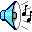 Συλλογος Ε.Δ.Ρ.Α.Μ.Ε. Παναγιωτης Αχειλας
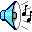 Συμμετοχή σε Συνέδριο στο Πνευματικό Κέντρο της ΙΜΔ
Συλλογος Ε.Δ.Ρ.Α.Μ.Ε. Παναγιωτης Αχειλας
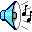 Συμμετοχή σε Συνέδριο στο Πνευματικό Κέντρο της ΙΜΔ
Συλλογος Ε.Δ.Ρ.Α.Μ.Ε. Παναγιωτης Αχειλας
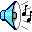 Συμμετοχή σε Συνέδριο στο Πνευματικό Κέντρο της ΙΜΔ
Συλλογος Ε.Δ.Ρ.Α.Μ.Ε. Παναγιωτης Αχειλας
Η 15ετής Δραστηριότητα
Εκδόσεις.

Ημερολόγια.
Μελέτες.
Συλλογές Άρθρων.
Φωτογραφικές Συλλογές.
Περιοδικό «ΔΡΟΜΕΥΣ».
Συλλογος Ε.Δ.Ρ.Α.Μ.Ε. Παναγιωτης Αχειλας
Η 15ετής Δραστηριότητα - Εκδόσεις
Συλλογος Ε.Δ.Ρ.Α.Μ.Ε. Παναγιωτης Αχειλας -  Ε Κ Δ Η Λ Ω Σ Ε Ι Σ
Η 15ετής Δραστηριότητα - Εκδόσεις
Συλλογος Ε.Δ.Ρ.Α.Μ.Ε. Παναγιωτης Αχειλας
Η 15ετής Δραστηριότητα - Εκδόσεις
Συλλογος Ε.Δ.Ρ.Α.Μ.Ε. Παναγιωτης Αχειλας
Η 15ετής Δραστηριότητα - Εκδόσεις
Συλλογος Ε.Δ.Ρ.Α.Μ.Ε. Παναγιωτης Αχειλας
Η 15ετής Δραστηριότητα - Εκδόσεις
Συλλογος Ε.Δ.Ρ.Α.Μ.Ε. Παναγιωτης Αχειλας
Η 15ετής Δραστηριότητα - Εκδόσεις
Συλλογος Ε.Δ.Ρ.Α.Μ.Ε. Παναγιωτης Αχειλας
Η 15ετής Δραστηριότητα - Εκδόσεις
Συλλογος Ε.Δ.Ρ.Α.Μ.Ε. Παναγιωτης Αχειλας
Η 15ετής Δραστηριότητα - Εκδόσεις
Συλλογος Ε.Δ.Ρ.Α.Μ.Ε. Παναγιωτης Αχειλας
Η 15ετής Δραστηριότητα - Εκδόσεις
Συλλογος Ε.Δ.Ρ.Α.Μ.Ε. Παναγιωτης Αχειλας
Η 15ετής Δραστηριότητα
Ηχογραφήσεις - Κυκλοφορίες Κασετών και Δίσκων (Ήχου και Εικόνος).

Μικρασιάτικη Μουσική και Τραγούδια.
Κεραμιδιώτικη Μουσική Παράδοση.
Εκκλησιαστικοί Ύμνοι.
Συλλογος Ε.Δ.Ρ.Α.Μ.Ε. Παναγιωτης Αχειλας
Η 15ετής Δραστηριότητα – Ηχογραφήσεις, Κυκλοφορίες
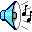 Συλλογος Ε.Δ.Ρ.Α.Μ.Ε. Παναγιωτης Αχειλας
Η 15ετής Δραστηριότητα – Ηχογραφήσεις, Κυκλοφορίες
Συλλογος Ε.Δ.Ρ.Α.Μ.Ε. Παναγιωτης Αχειλας
Η 15ετής Δραστηριότητα – Ηχογραφήσεις, Κυκλοφορίες
Συλλογος Ε.Δ.Ρ.Α.Μ.Ε. Παναγιωτης Αχειλας
Η 15ετής Δραστηριότητα – Ηχογραφήσεις, Κυκλοφορίες
Συλλογος Ε.Δ.Ρ.Α.Μ.Ε. Παναγιωτης Αχειλας
Η 15ετής Δραστηριότητα – Ηχογραφήσεις, Κυκλοφορίες
Συλλογος Ε.Δ.Ρ.Α.Μ.Ε. Παναγιωτης Αχειλας
Η 15ετής Δραστηριότητα – Ηχογραφήσεις, Κυκλοφορίες
Συλλογος Ε.Δ.Ρ.Α.Μ.Ε. Παναγιωτης Αχειλας
Η 15ετής Δραστηριότητα
6.	 Σύσταση Σχολής Ελληνικής Παραδοσιακής Μουσικής

	Σε συνεργασία με την Ι. Μητρόπολη Δημητριάδος.
Συλλογος Ε.Δ.Ρ.Α.Μ.Ε. Παναγιωτης Αχειλας
Η 15ετής Δραστηριότητα – Σχολή Ελληνικής Μουσικής ΙΜΔ
Συλλογος Ε.Δ.Ρ.Α.Μ.Ε. Παναγιωτης Αχειλας
Η 15ετής Δραστηριότητα
Συνεγρασίες με όλους τους άλλους φορείς της περιοχής μας και εκτός αυτής.

Ι. Μητρόπολις Δημητριάδος (επί αρχιερατείας Χριστοδούλου και Ιγνατίου).
Νομαρχία Μαγνησίας - ΕΚΠΟΛ.
Δήμοι και Κοινότητες.
Πολιτιστικοί και Καλλιτεχνικοί Οργανισμοί Δήμων και Κοινοτήτων.
Δημοτική Τουριστική Επιχείρηση Βόλου.
Δημοτικό Κέντρο Ιστορίας Βόλου.
Πολιτιστικοί Σύλλογοι.
Λύκειο Ελληνίδων και λοιπά Χορευτικά Σωματεία.
Μουσικό Σχολείο Βόλου.
Βιβλιοθήκη Τριών Ιεραρχών.
Συλλογος Ε.Δ.Ρ.Α.Μ.Ε. Παναγιωτης Αχειλας
Απολογισμός 15ετίας
Συλλογος Ε.Δ.Ρ.Α.Μ.Ε. Παναγιωτης Αχειλας
Το παρόν και το Μέλλον του Ε.Δ.Ρ.Α.Μ.Ε.
Συλλογος Ε.Δ.Ρ.Α.Μ.Ε. Παναγιωτης Αχειλας
ΕΥΧΑΡΙΣΤΩ ΠΟΛΥ

ΚΑΛΗ ΔΥΝΑΜΗ
ΓΙΑ ΤΗ ΣΥΝΕΧΕΙΑ
Κων/νος Χαριλ. Καραγκούνης